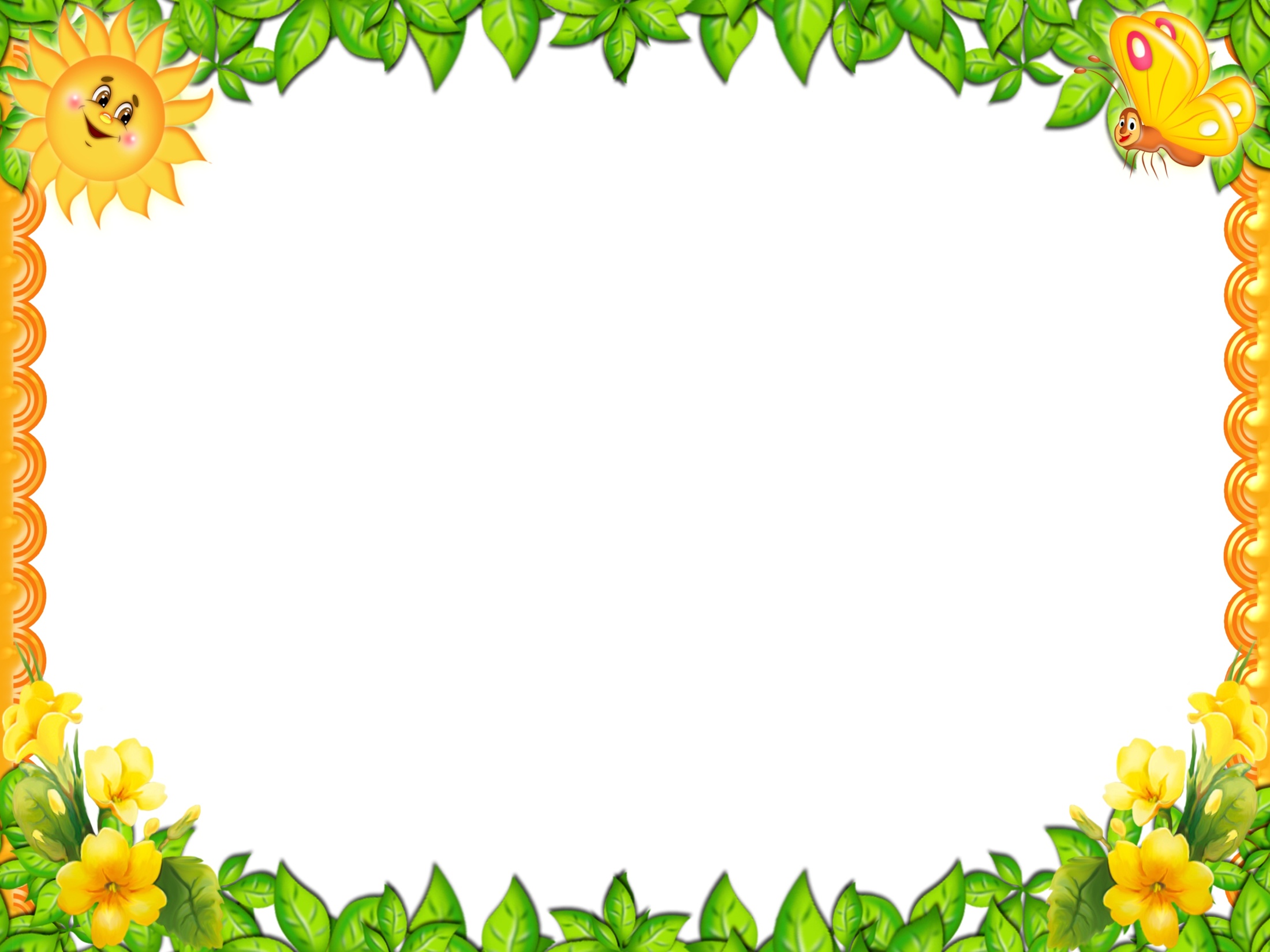 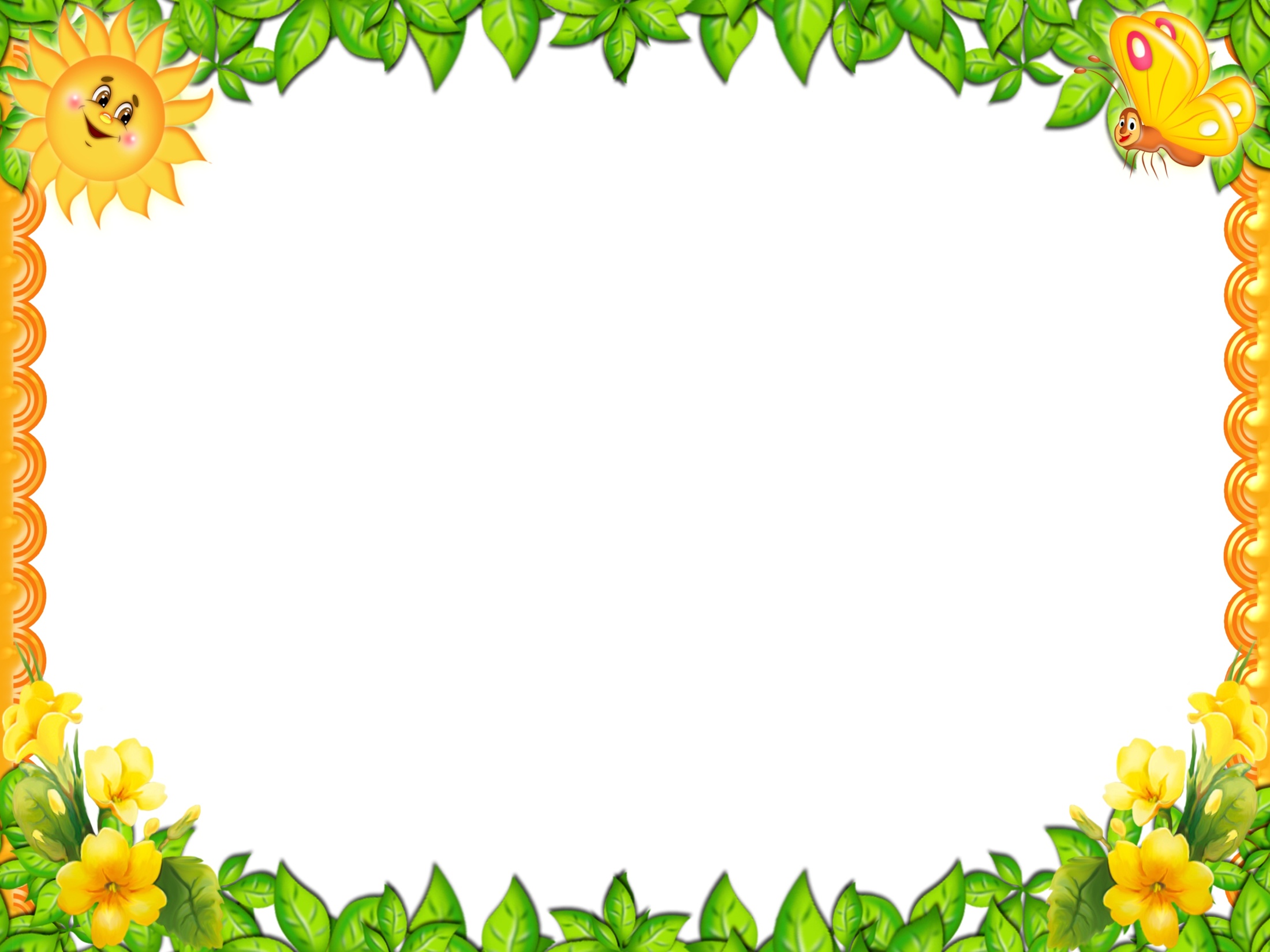 Муниципальное бюджетное дошкольное образовательное учреждение«Центр развития ребенка – детский сад № 33 «Светлячок»
Путешествие Колобка 
к Лету!
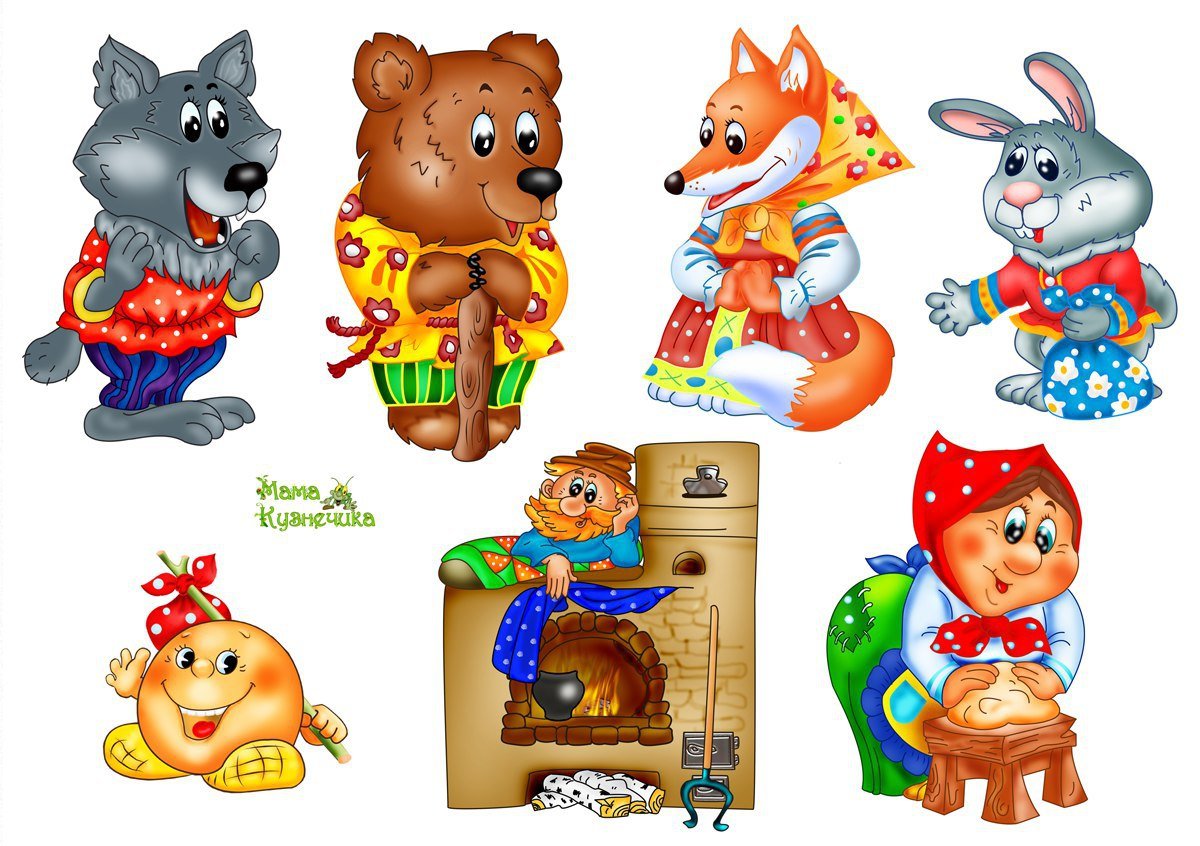 Продолжение 2
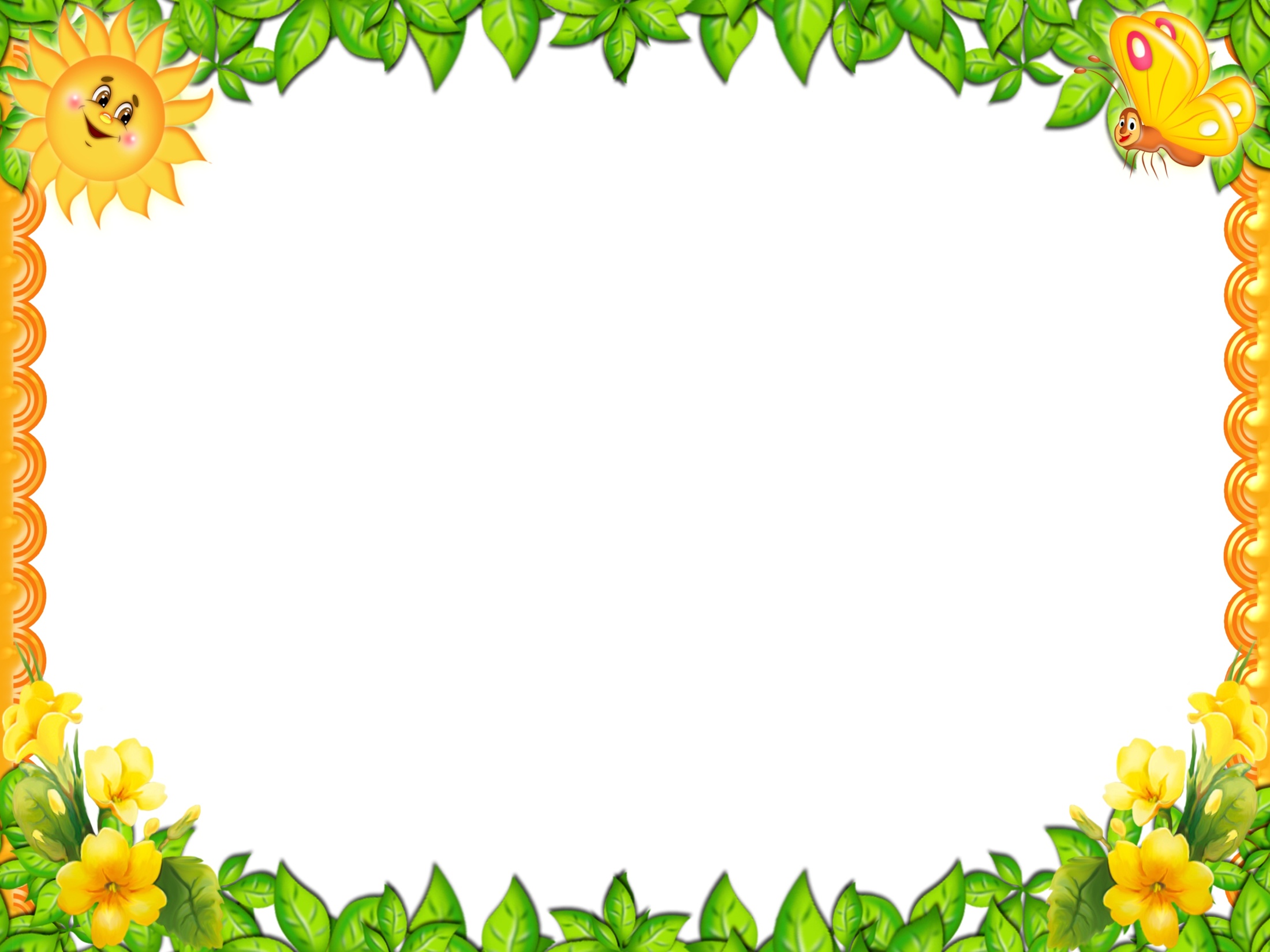 Шли они по тропинке, а на встречу им…. Загадка.Кто зимой холоднойХодит злой, голодный?...  (найти правильный ответ)
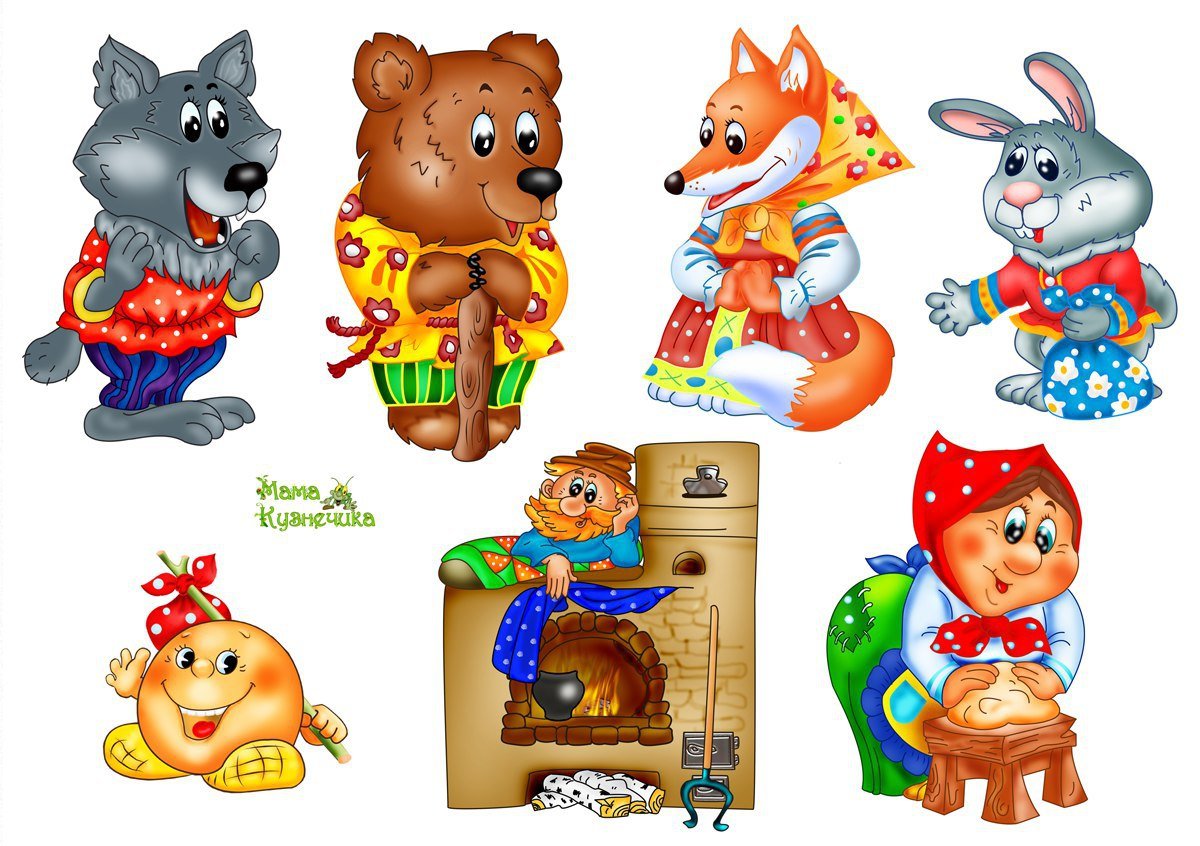 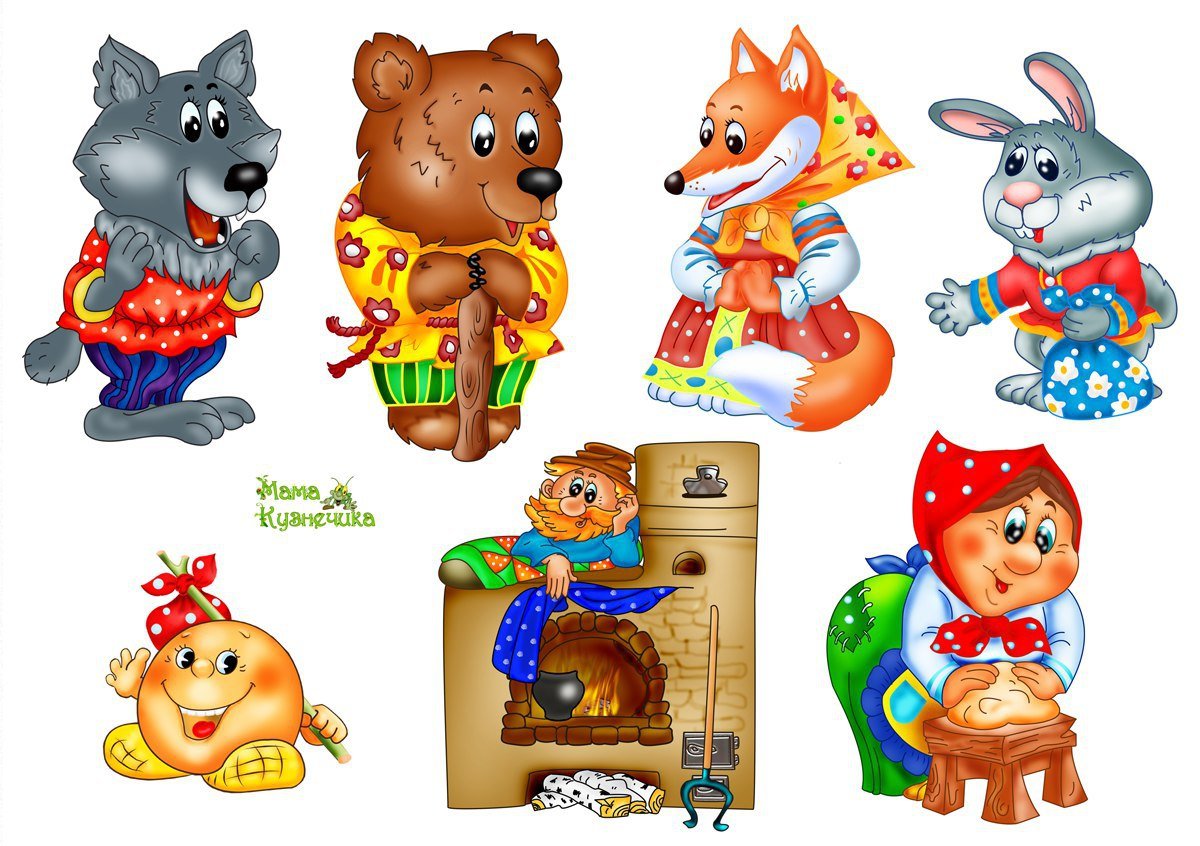 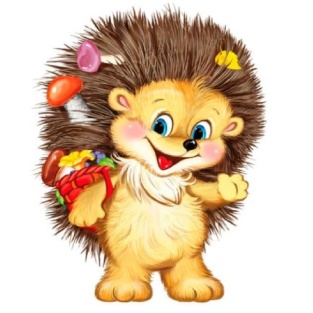 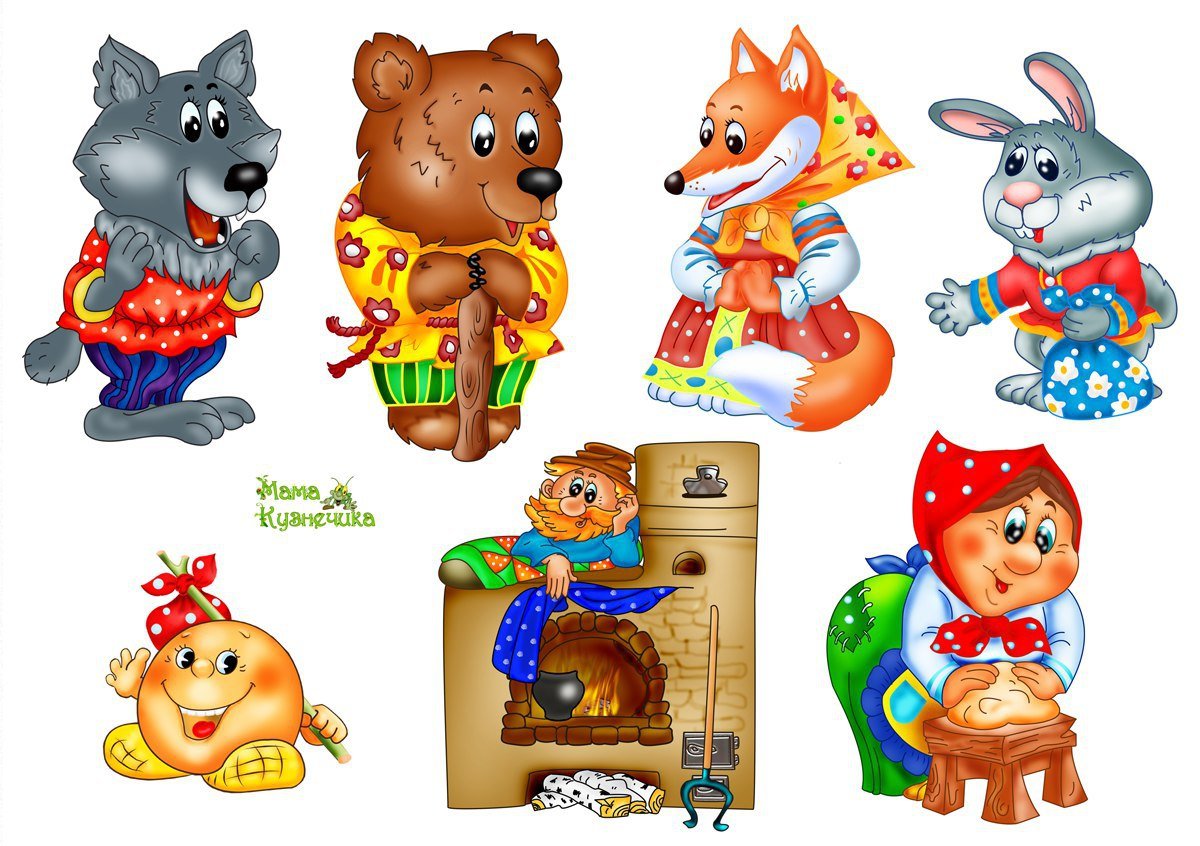 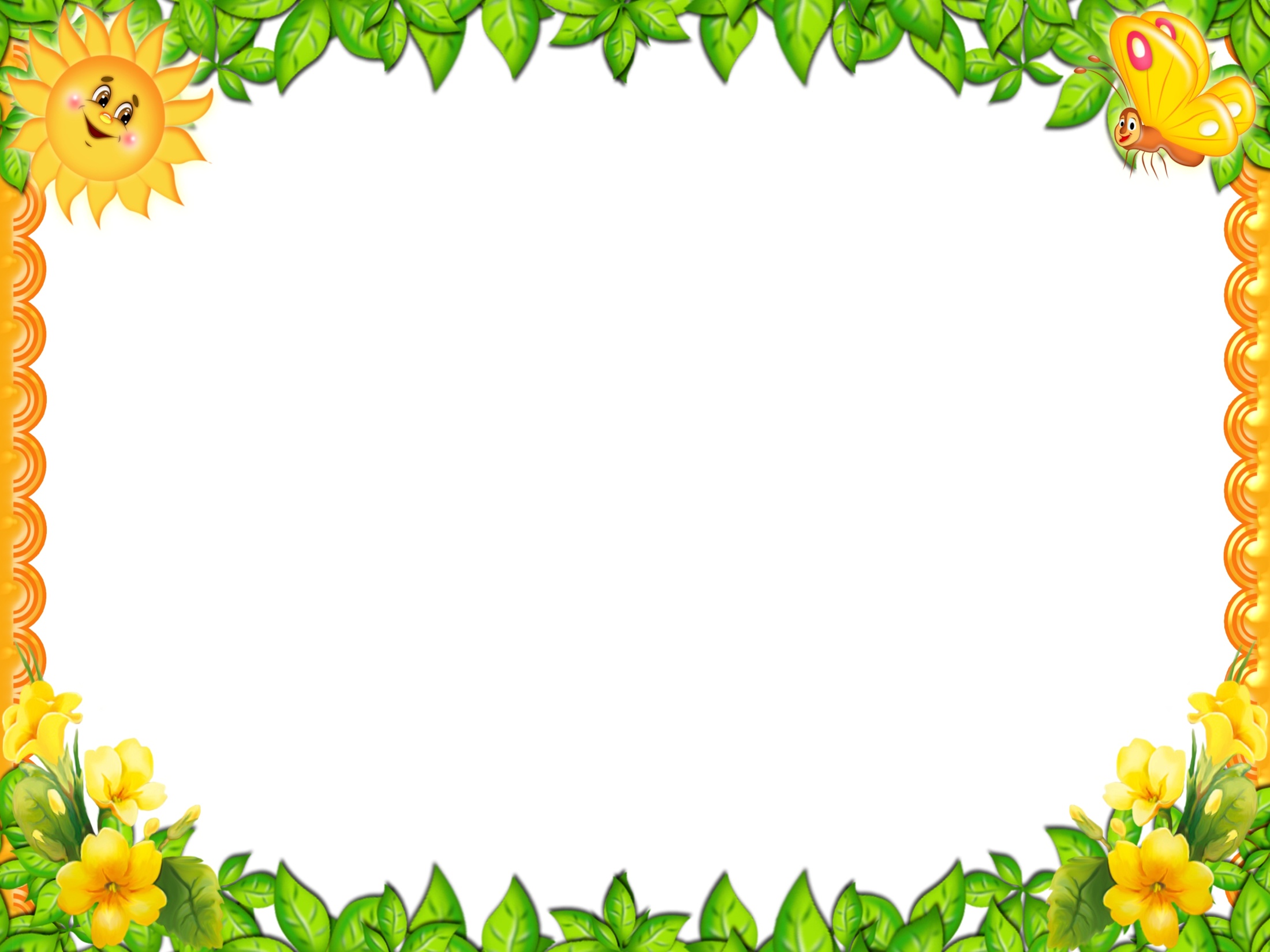 Волк: Здравствуйте, Заяц и Колобок! Куда вы идете?Колобок: Мы идем в гости к Лету.Волк: А возьмите меня с собой.Колобок: Выполни наше задание, нарисуй цветы для Лета, тогда и возьмем!Волк: А я не умею рисовать! Ребята, помогите мне нарисовать цветы!
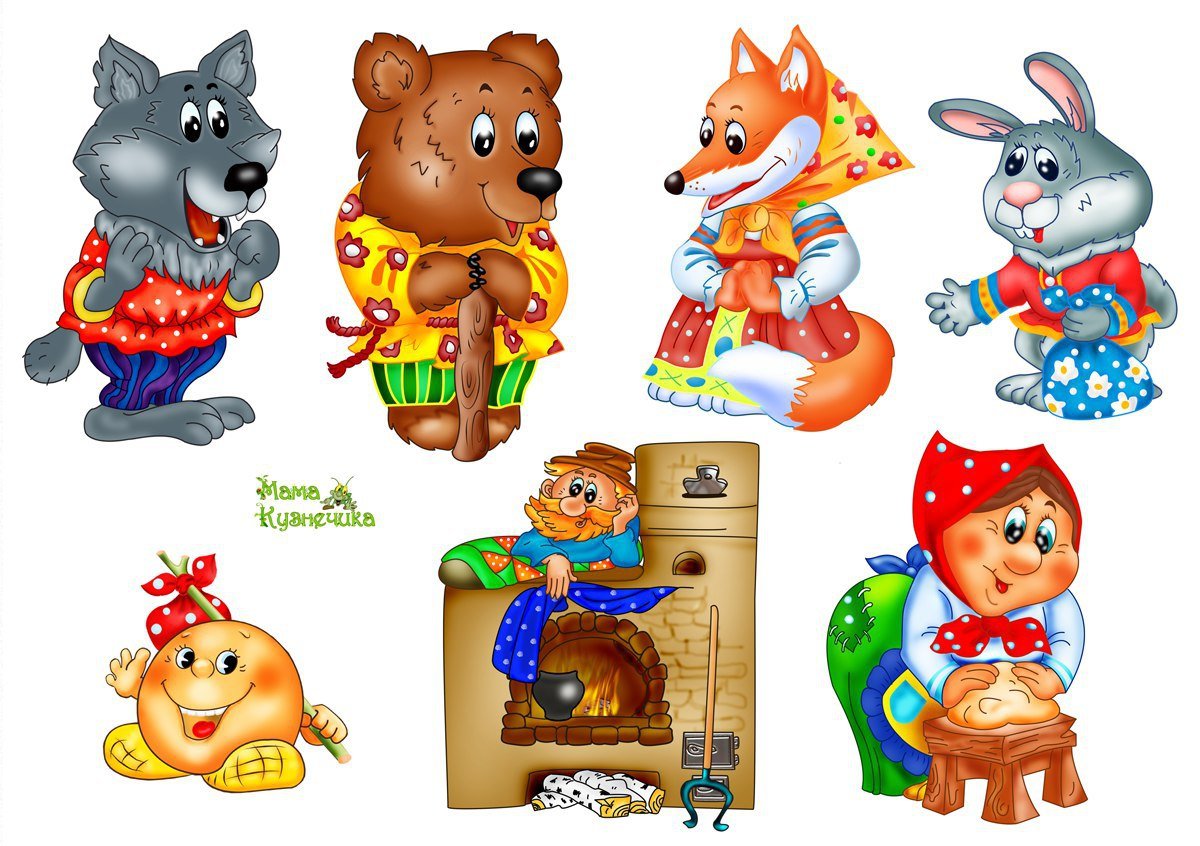 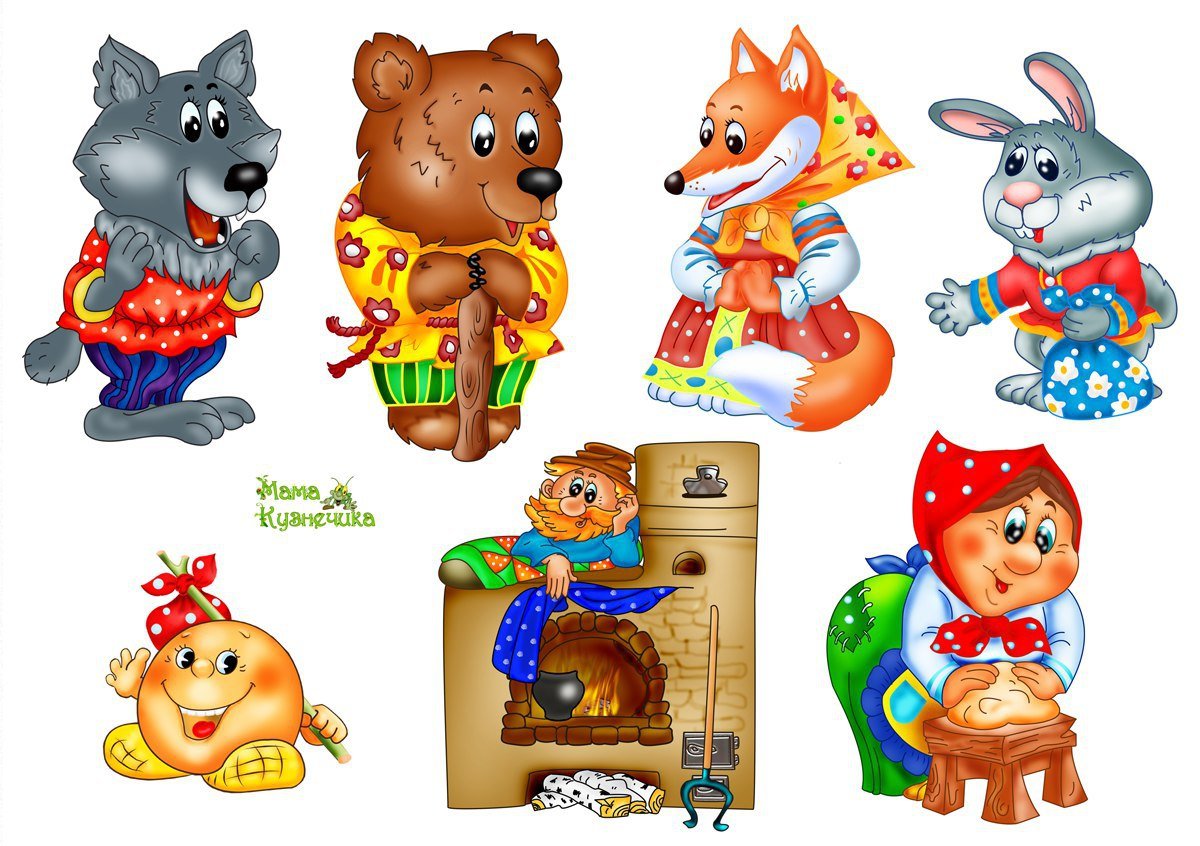 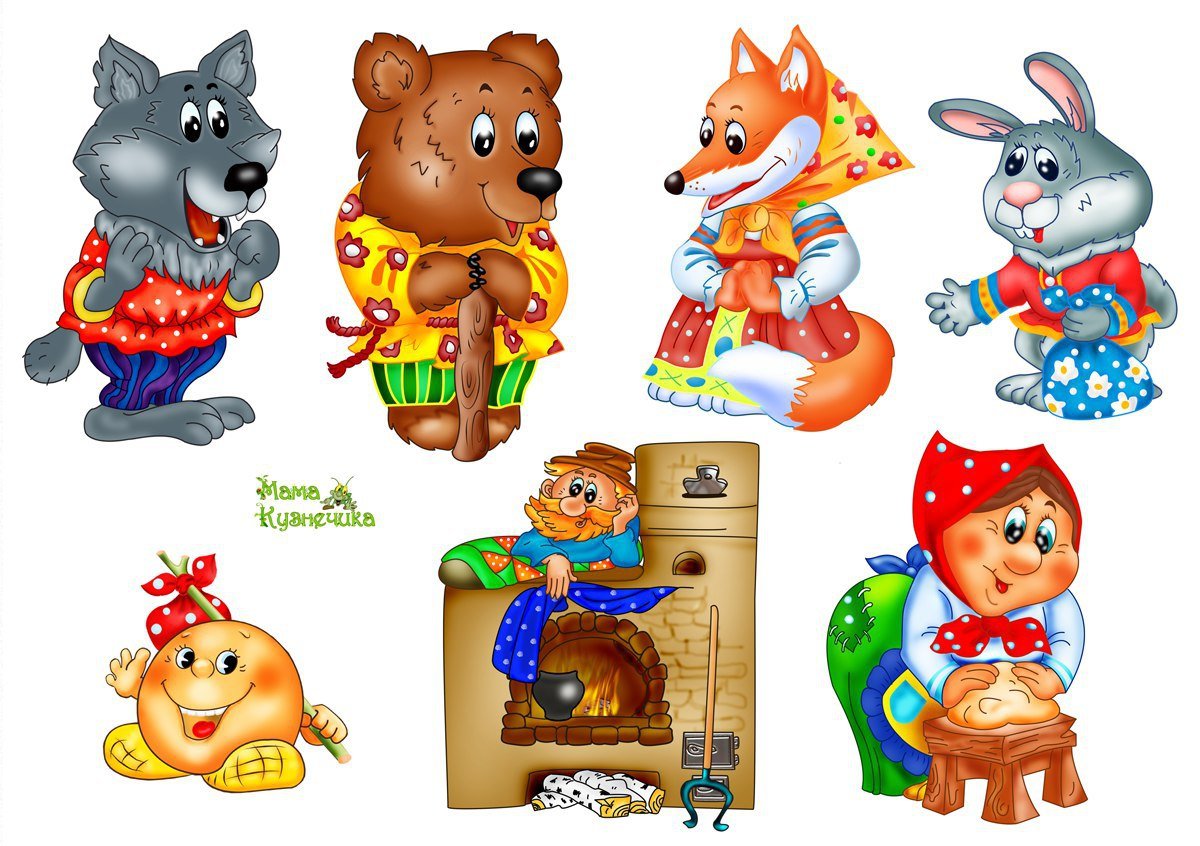 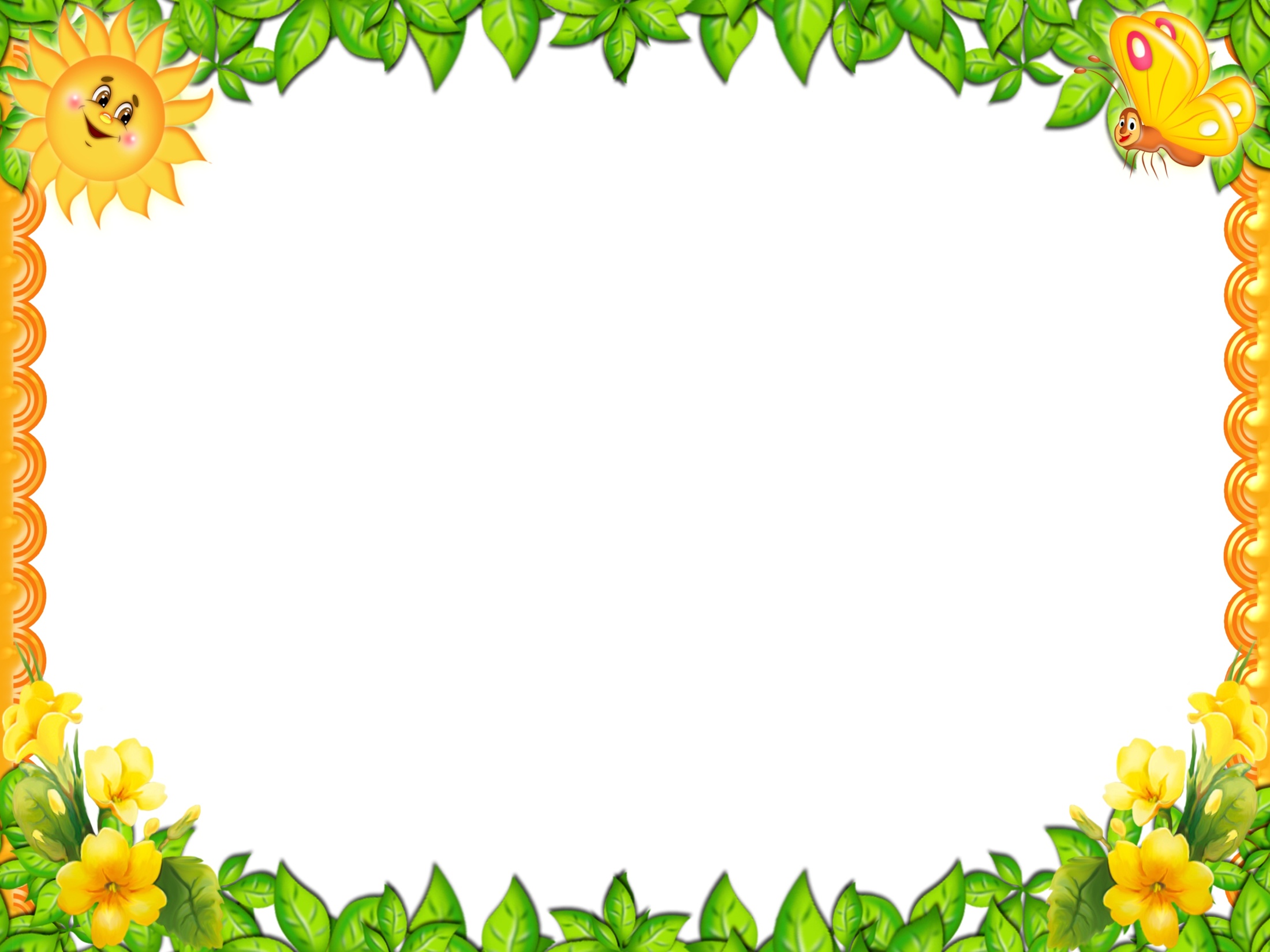 Задание.Рисование «Весенние цветы».
Цель: Познакомить детей с новой техникой нетрадиционного рисования – рисование дном пластиковых бутылок и крышками. Задачи: Учить работать крышками, обмакивать в блюдце с краской и наносить отпечаток на лист бумаги. Учить передавать образ цветов, строение и форму используя крышки, дно бутылки. Продолжать учить детей проводить прямые линии. ​Закреплять основные цвета (зеленый, красный, желтый). Материал: Лист бумаги, краски желтого, красного, зеленого цвета, бутылка пластиковая, картинка с цветами​».
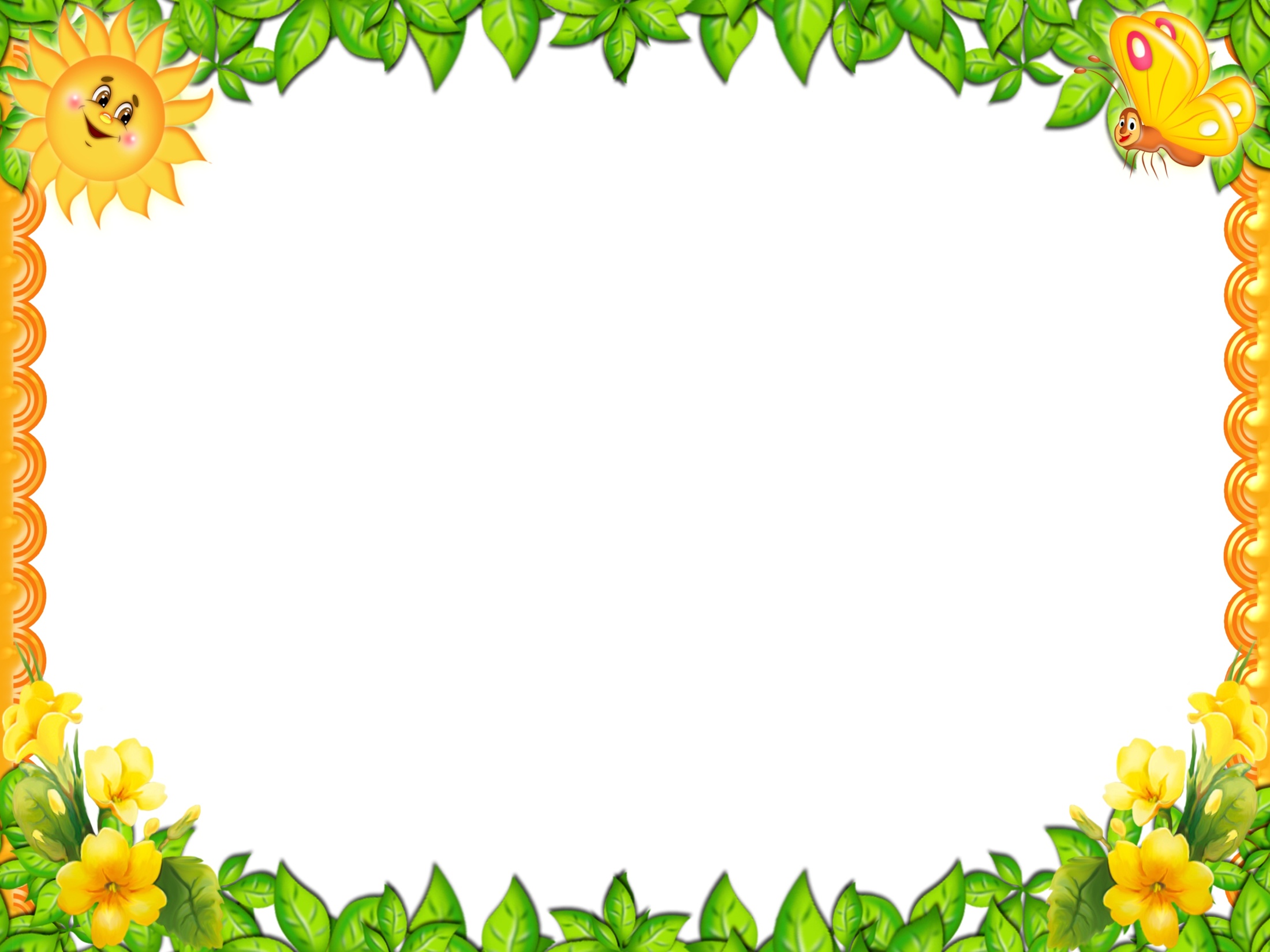 Образец выполнения задания
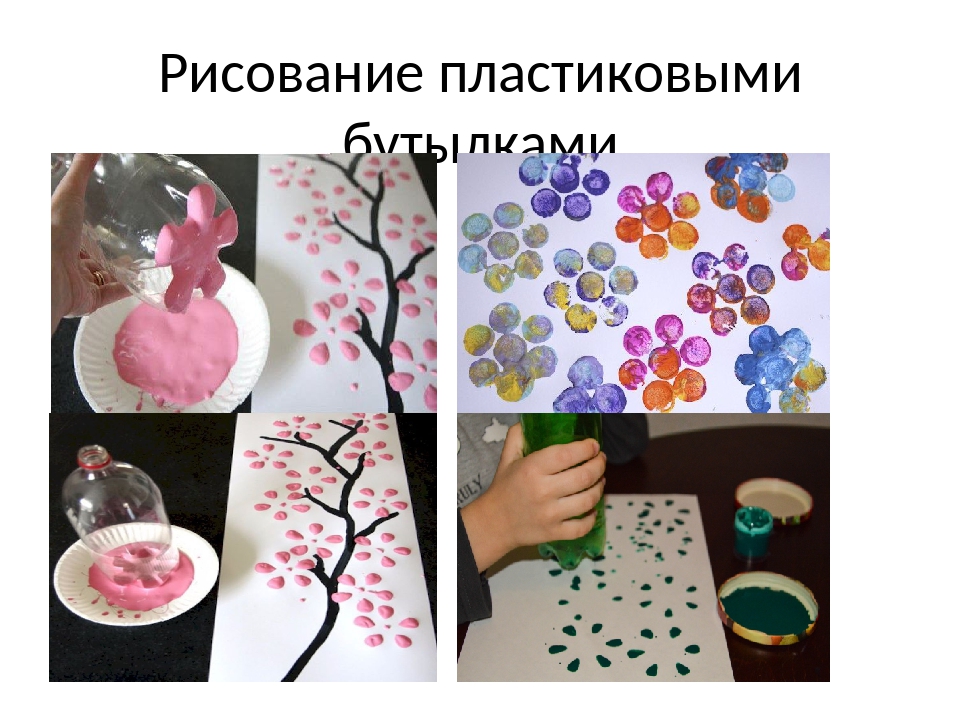 И пошли они втроем: колобок, заяц и волк.А навстречу им…
Продолжение следует…